All About Costs: A Post-Award Primer
Virtual 
2023 NIH Grants Conference:
Funding, Policies, & Processes
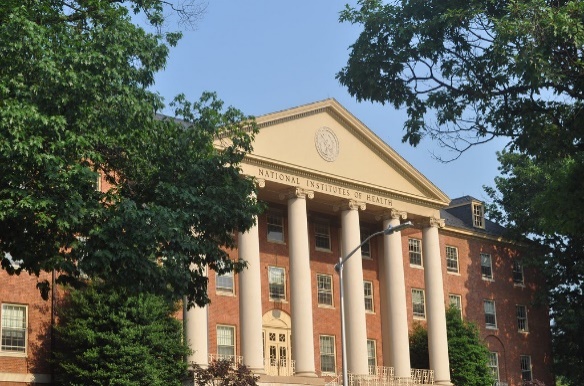 Logistics
Resources: 
Slide deck: available with session descriptor in the Conference Center (under Agenda tab)
Recording and transcript: available in 7 business days in same location. 
Conference Center will allow access for the next 30 days. 

Note: Session recordings will also be available on the NIH Grants YouTube channel and on https://grants.nih.gov/learning-center/conference
SHARE what you learn!   
#NIHGrantsConf
All About Costs: A Post-Award Primer
Joel Snyderman | Division Director
Alesia Brody | Assistant Grants Compliance Officer
Corey Taylor | Assistant Grants Compliance Officer
Division of Grants Compliance and Oversight
Office of Policy for Extramural Research Administration (OER),National Institutes of Health (NIH), HHS 

 2023 Virtual NIH Grants Conference – February 1-2, 2023
[Speaker Notes: Joel
Good Afternoon Everyone & Welcome to ‘All About Costs—A Post-Award Primer’. We are excited to have everyone here with us. My name is Joel Snyderman, and I am the Director of the Division of Grants Compliance & Oversight in the Office of Policy for Extramural Research Administration at NIH. I am joined today by 2 assistant grants compliance officers from my team--Alesia Brody and Corey Taylor.]
Discussion Topics
Cost Principles
Administrative Standards
Audit Requirements 
Grant Award Basics
Award Restrictions
Responsibilities
Accounting Basics
Monitoring Basics
4
[Speaker Notes: Joel
Here are the discussion topics that for today.  We will be covering…]
Federal requirements
5
[Speaker Notes: Joel

To set the backdrop for our discussion we will first cover federal requirements]
OMB Regulations
2 CFR Part 200 –Uniform Administrative Requirements, Cost Principles and Audit Requirements for Federal Awards 
https://www.ecfr.gov/current/title-2/part-200
6
[Speaker Notes: Brian
All the things we have been talking about are all found in 45 CFR Part 75. but now we are going to discuss the specific compliance requirements that are outlined in the regulation.
.]
Cost Principles
2 CFR Part 200 Subpart E– Cost Principles (§ 200.400 - § 200.476)
General Provisions 
Institutions of Higher Education (IHE), State, Local Governments and Indian Tribes, and Non-profit Organizations 

Appendix VIII—Nonprofit organizations exempted from Subpart E

Appendix IX  
Hospitals
7
[Speaker Notes: Joel

As part of HHS, NIH is subject to 45 CFR 75. This regulation establishes uniform administrative requirements, cost principles, and audit requirements for all HHS federal awards.]
Cost Principles
Establishes principles for determining costs applicable to grants, contracts, and other agreements

Direct costs

F&A/indirect costs

Selected items of cost
Allowable/unallowable costs
Compensation for personal services
8
[Speaker Notes: Joel

So what are the cost principles?... In general, the COST principles establish principles for determining cost applicability for grants, contracts, and other agreements.  Cost principles define DC and IDC or F&A.

In the cost principles, you can find lists of allowable and unallowable costs.  

If you are questioning the allowability of a particular cost item, you may find it useful to look carefully at the “General Provisions for Selected Items of Cost” section in 45 CFE 75 Subpart E, which covers allowable or unallowable cost items.  
 
Another helpful resource is the NIH GPS which also includes a section on “Allowability of Costs/Activities” in Section 7.]
Administrative Requirements
2 CFR Part 200, Subpart C – Preaward Federal Award Requirements and Contents of Federal Awards (§ 200.200 - § 200.216) 


2 CFR Part 200, Subpart D – Post Federal Award Requirements (§ 200.300- § 200.346)
9
[Speaker Notes: Joel

Next we move on to Administrative Requirements. These requirements address the monitoring of funds to:

--- safeguard federal assets and

--- ensure federal funds are used solely for the authorized purposes

All administrative requirements are very important, but for the purpose of this presentation we want to bring your attention to the two referenced on the slide. First you have the preaward requirements which are found in 45 CFR 75 subpart C and the next are the postaward requirements, which are found in 45 CFR 75 subpart D.]
Administrative Requirements – Cont.
Prescribes:

Preaward requirements
Postaward requirements

Also includes requirements for:
Payment
Matching or Cost sharing 
Accounting for program income
Revision of budget and program plans
Non-Federal audits
Allowable costs

Financial management systems standards
Property standards
Procurement standards 
Reports and records
10
[Speaker Notes: Joel

The pre and post award requirements address:

Payment
Matching or Cost sharing 
Accounting for program income
Revision of budget and program plans
Non-Federal audits
Allowable costs

Additionally, standards covered in these regulations are:

Financial management systems
Property
Procurement 
Reports and records

Citation:
§75.302   Financial management and standards for financial management systems.
Each state must expend and account for the Federal award in accordance with state laws and procedures for expending and accounting for the state's own funds. In addition, the state's and the other non- Federal entity's financial management systems, including records documenting compliance with Federal statutes, regulations, and the terms and conditions of the Federal award, must be sufficient to permit the preparation of reports required by general and program-specific terms and conditions; and the tracing of funds to a level of expenditures adequate to establish that such funds have been used according to the Federal statutes, regulations, and the terms and conditions of the Federal award. See also §75.450.

(b) The financial management system of each non-Federal entity must provide for the following (see also §§75.361, 75.362, 75.363, 75.364, and 75.365):
(1) Identification, in its accounts, of all Federal awards received and expended and the Federal programs under which they were received. Federal program and Federal award identification must include, as applicable, the CFDA title and number, Federal award identification number and year, name of the HHS awarding agency, and name of the pass-through entity, if any.
(2) Accurate, current, and complete disclosure of the financial results of each Federal award or program in accordance with the reporting requirements set forth in §§75.341 and 75.342. If an HHS awarding agency requires reporting on an accrual basis from a recipient that maintains its records on other than an accrual basis, the recipient must not be required to establish an accrual accounting system. This recipient may develop accrual data for its reports on the basis of an analysis of the documentation on hand. Similarly, a pass-through entity must not require a subrecipient to establish an accrual accounting system and must allow the subrecipient to develop accrual data for its reports on the basis of an analysis of the documentation on hand.
(3) Records that identify adequately the source and application of funds for federally-funded activities. These records must contain information pertaining to Federal awards, authorizations, obligations, unobligated balances, assets, expenditures, income and interest and be supported by source documentation.
(4) Effective control over, and accountability for, all funds, property, and other assets. The non-Federal entity must adequately safeguard all assets and assure that they are used solely for authorized purposes. See §75.303.
(5) Comparison of expenditures with budget amounts for each Federal award.
(6) Written procedures to implement the requirements of §75.305.
(7) Written procedures for determining the allowability of costs in accordance with subpart E of this part and the terms and conditions of the Federal award.]
Audit Requirements
2 CFR Part 200 Subpart F – Audit Requirements (§200.500 – §200.521

NIH Grants Policy Statement Section 8.4.3:  Foreign Organizations must follow the same requirements as For-Profit Organizations
11
[Speaker Notes: Joel
Moving on to audit requirements…

Listed here are the different regulations where the audit requirements for the different institutions are housed. 
Please note that foreign organization will follow the same audit requirements as for-profit organizations.

When thinking about audit requirements for NIH awards one key point to note is that all NIH grant recipients that expend $750,000 or more within a year in Federal awards are subject to an audit requirement.]
Summary of Audit Requirements
[Speaker Notes: Joel
… And for your reference we have included a summary of the audit requirements by recipient type.  This summary also provides information on where to submit audit reports.]
Summary of Federal Requirement References
[Speaker Notes: Joel
…And finally, we have also included a summary of the federal requirements that we just covered. This table is also organized by recipient type and nicely summaries the location of the appropriate administrative req, cost principles, and audit req.

Now, I’m going to turn it over to Alesia to review grant award basics…]
Grant Award Basics
14
[Speaker Notes: Alesia

Good Afternoon everyone. Grant award basics starts with the Notice of Award--the official, legally binding document that contains important details, requirements and other helpful pieces of information including:
level of funds awarded for the current year and committed amounts for future years, 
budget and project period start and end dates
names of your program officer and grants management specialist
and the terms and conditions of the award]
Read the Notice of Award
Terms of Award – Section III
2 CFR Part 200 – rules and requirements that govern the administration of grants
NIH Grants Policy Statement (GPS) – policy requirements that serve as the terms and conditions of NIH awards 

Special Terms and Conditions – Section IV
15
[Speaker Notes: Corey

Section III of the NOA includes the standard terms and conditions of award for NIH grants and cooperative agreements. The section explicitly states that the project which can be found at the top of the NOA is subject either directly or by reference to both 45 CFR Part 75 which outlines the HHS rules and requirements that govern the administration of grants as well as the NIH Grants Policy Statement which outlines policy requirements that serve as the terms and conditions of NIH awards.

In this section, you will also find the requirements for: 
carryover of funds (if applicable), 
the System for Award Management (otherwise known as SAM) as well as the…
treatment of program income.

If there are any “special” terms and conditions specific to a particular grant award, they will be found in Section IV which includes both informational and restrictive terms and conditions.
Next slide.]
Award Restrictions (Section IV)
Only applies to a specific grant 

Institute and/or Center specific terms of award

Usually, funds are not restricted in the Payment Management System 

Restricted funds must be tracked by recipient to ensure compliance
EXAMPLE of Award Restriction:  Funds may not be used to purchase equipment without the written prior approval of the NIH awarding component.
16
[Speaker Notes: Corey

Any specific IC terms or award restrictions will be included under Section IV.

Restrictions may include prohibiting use of funds for a particular purpose such as the use of emergency funds for emergency response to COVID-19 or for activities involving human subjects pending the receipt of the IRB approval. 
	
NIH can also put a restriction on a grant for various other reasons, including if the institution falls behind in reporting requirements.  If the NoA includes a restriction, it is your responsibility, as the recipient, to ensure compliance with the restriction.  A restriction may only be lifted by a revised Notice of Award signed by the grants management officer.

In all, it is critical that you read the NOA carefully—whether you are the PI or the authorized organization official to ensure that you are familiar with both the standard and IC specific terms of award. 

SIDE NOTE:
Please note that subawardees must also follow the terms and restrictions in the NoA.  As you know, NIH only sends the Notice of Award to the recipient institution.  

So, if you are a subrecipient, please make sure to go over the terms and conditions of award with your prime.]
Accounting Basics
17
[Speaker Notes: Corey

Now we will move on to accounting basics.
Next slide.]
Accounting
Administrative Standards in 2 CFR Part 200 requires:
Separate account is established for each project

Program Income is identified and accounted for by project

Program Income is used in accordance with the appropriate alternative
Additive 
Deductive
Combination
Matching
18
[Speaker Notes: Corey

We will start with Administrative Standards for accounting. As mentioned earlier, the Administrative Standards are found in 45 CFR Part 75. They require that:
The grantee establish a separate account for each project (e.g., another account under the Chart of Accounts)
That program income is identified and accounted for by project
And that Program Income is used in accordance with the appropriate alternative. These alternative include:
Additive which is the most common
Deductive
Combination
Matching

More information about the different Program Income alternatives can be found in NIH GPS Section 8.3.2.1
Next slide.]
Accounting (cont.)
Requires that:
Expenses are charged in accordance with:
NoA Terms and Conditions
NIH Grants Policy Statement
Including addenda in effect as of the beginning date of the budget period
Salary Cap / Rate Limitation
Cost Accounting Standards
Federal regulations

All expenses are appropriately documented
19
[Speaker Notes: Corey

The Administrative Standards found in 45 CFR Part 75 also require that:
Expenses are charged in accordance with the NOA terms & conditions, the NIH GPS, any salary cap or rate limitation, cost accounting standards, and federal regulations.
And finally, the administrative standards require that all expenses are appropriately documented
If you have ever experienced an audit, then you know that supporting documentation is key. And this goes double when managing federal awards.

When managing your federal award, you will want to ensure that costs are supported by appropriate source documentation.  This means you will want to have documents like:

invoices, 
payroll slips, 
time-sheets, and
justifications, 

Failure to maintain supporting documentation may constitute a material violation of the terms of the award.

Now I will turn it over to Corey to cover monitoring basics. Next slide.]
Monitoring Basics
20
[Speaker Notes: Corey

Administrative Standards also require the monitoring of funds to:

--- safeguard assets

--- and you want to ensure that those funds are used solely for the authorized purposes

Of course, the PI is the driving force behind research activity and supervision of the scientific and technical staff.  

In accepting this role, the PI also accepts the financial management responsibility to use grant funds for the purposes that are set forth in the application and the NoA.]
Monitoring
Institutions must ensure:
Actual expenses are periodically compared with budget
Actual expenses are accurate, i.e., reasonable, allocable, allowable and consistently charged
Mischarges are corrected in a timely manner (cost transfers)
Prior approvals are obtained when required
Subrecipient expenses are monitored – (Recipient’s responsibility to monitor expenses)
21
[Speaker Notes: Alesia

Recipients must have accounting and internal control systems that provide for appropriate monitoring of grant accounts to ensure obligations and expenditures are accurate and allowable.  

These systems must be able to identify:
large unobligated balances, 
accelerated expenditures, 
inappropriate cost transfers, 
and other inappropriate obligation and expenditure of funds.]
Budget vs. Actual
Actual expenses must be compared to the budget to ensure:

Total funds on the grant have not been exceeded
Total funds are used appropriately
Total funds for any cost category have not been exceeded if restricted on the NoA
22
[Speaker Notes: Alesia

And, of course, monitoring activities should include comparing actual expenses to the budget to ensure 
Total funds on the grant have not been exceeded
Total funds are used appropriately
Total funds for any cost category have not been exceeded, if restricted on the NoA

Monitoring grant expenditures also helps to ensure the project will have enough grant funds to cover costs incurred later in the budget period]
Accurate Charges
Actual expenses must be reviewed to ensure they are accurate and allowable

Reasonable and necessary
Allocable
Consistently applied
Conforms to any limitations or exclusions

See NIHGPS, Section 7.2 The Cost Principles
23
[Speaker Notes: Alesia

Costs are considered allowable or accurate if they meet the four tests to determine allowability of a cost.]
What does “reasonable” mean?
A cost may be considered reasonable if the nature of the goods or services acquired or applied reflect the action that a prudent person would have taken under the circumstances prevailing at the time the decision to incur the cost was made.
24
[Speaker Notes: Alesia

Read definition

Think about the “prudent person” as if you were the one making the purchase using your own personal checkbook.     
	Is this extra cost REASONABLE to you?  
	Are the added features NECESSARY?]
What does “allocable” mean?
A cost is allocable to a specific grant if it is incurred solely in order to advance work under the grant and is deemed assignable, at least in part, to the grant.
25
[Speaker Notes: Alesia

Read definition

Proportional benefit
Reasonable basis when supported by 2 or more sources and benefits 2 or more projects or activities in proportions that cannot be determined because of the interrelationship of the work.

NOTE TO DGCO staff as the “take home message”:

     Costs allocable to a particular grant may not be shifted to other grants in order to meet deficiencies caused by cost overruns or to avoid restrictions imposed by terms and conditions.

consider2) Does the cost benefit?     3) Does the cost advance work on that project?]
What does “consistently applied” mean?
Recipients must be consistent in assigning costs to cost objectives. 

Costs may be charged as either direct costs or F&A costs, depending on their identifiable benefit to a particular project or program. 

All costs must be treated consistently for all work of the organization under like circumstances, regardless of the source of funding.
26
[Speaker Notes: Alesia
 
Generally, for IHE items such as office supplies, postage, local telephone costs, and memberships must normally be treated as indirect (F&A) costs.
If such charges are included in the direct cost claimed, that would constitute ‘double dipping’ because the project would be paying for general office supplies as both a direct and indirect charge.  Therefore, these costs are NOT allowable.  See 45 CFR 75.453 and 45 CFR 75, Appendix III b.6.b.(2)

Contact your Internal Auditor if there is any doubt about the allowability of a cost.

Costs may be considered appropriate if the costs will be used for the following:
	---- a specific research purpose (e.g., large mailings, epidemiology study)
	---- an unlike circumstance (not usually covered as part of F&A costs)
	
Costs  incurred for the same purpose in like circumstances, that is - treated consistently for all work of the organization under similar circumstances, regardless of the source of funding.

It is inappropriate to charge costs of activities directly to a sponsored agreement if, in similar circumstances, the costs of performing the same type of activity for other sponsored agreements were included as allocable costs in the institution’s F&A cost pools.]
What does “conformance” mean?
A cost is allowable if it is reasonable, allocable and conforms to the cost principles and the sponsored agreement AND is not prohibited by law, regulation or term of award.

Conformance varies by type of activity, type of recipient, and other characteristics of individual awards.
27
[Speaker Notes: Alesia

A cost incurred by a recipient that is: (1) reasonable for the performance of the award; (2) allocable; (3) in conformance with any limitations or exclusions set forth in the Federal cost principles applicable to the organization incurring the cost or in the NoA as to the type or amount of cost; (4) consistent with regulations, policies, and procedures of the recipient that are applied uniformly to both federally supported and other activities of the organization; (5) accorded consistent treatment as a direct or indirect cost; (6) determined in accordance with generally accepted accounting principles; and (7) not included as a cost in any other federally supported award (unless specifically authorized by statute).

The cost principles outline the allowability of various costs including alcohol, entertainment, and meals. Specifically…

---alcohol is NOT allowed
---entertainment costs are not allowed
---meals are unallowable unless…
On a research grant, They are provided in conjunction with a meeting whose primary purpose is to disseminate technical information
In ADDITION, we would expect the institution to have a written and enforced policy that ensures costs are:
--consistently applied whether it is a federal or non-federal activity --defines a technical meeting and --establishes limitations
--specifies when they are allowed.

CHECK WITH INTERNAL AUDIT DEPARTMENT TO SEE IF THEY CONSIDER IT ALLOWABLE.

You may want to talk about the “new” HHS policy on “Promoting Efficient Spending for Conferences and Meetings, Food, Promotional Items, Printing and Publications.  
Applies to any new obligations (FY 12) and all funds appropriated by Congress (whether from an annual appropriation, multi-year appropriation, appropriated user fee, mandatory appropriation, gift funds, or reimbursements from such appropriations, etc.).
Applies to any grant or cooperative agreement (e.g., R13 and U13 conference grants) that obligated funds after January 3, 2012.
Direct charging for meals/food and beverages are UNALLOWABLE charges to R13 and U13 awards.
NIH Guide NOT-OD-12-041 released on 1/27/2012
Policy does NOT apply to RESEARCH grants and other mechanisms that are NOT awarded specifically to support conferences.

Now I’m going to turn it back over to Corey for a couple of case studies to illustrate these “four tests”.
See 7.9.1 Selected Items of Costs from NIH GPS “Meals”]
Case Studies
28
[Speaker Notes: Alesia.
End: Thank you all for joining us--That is it for the 1st half of our presentation—we hope to see you at the case study and Q&A session immediately following this segment.
END RECORDING HERE.
______________
START LIVE HERE.
Begin: Thank you all for joining us for our case study and Q&A session. We are now going to discuss several case studies where you will have the opportunity to test your knowledge. I am now going to turn it over to Alesia to get us started with our 1st case study.]
Case Study 1
Dr. Grant decided to host a very important Departmental meeting at his home and serve beer and pizza hoping that everyone would attend.  The purpose of the meeting was to discuss changes in NIH grants policy, which affected the work of the entire Department.  Therefore, he decided to charge the cost of the beer and pizza to his grant, especially since he was providing the use of his home. 
Is it ok to serve pizza and beer?
29
[Speaker Notes: Corey

Read slide]
Test Your Knowledge – Case Study 1
Yes, since it is not at the University serving alcohol is acceptable.
No, since this meeting is not for the purpose of disseminating technical information specific to the award. 
No, only charges for food eaten by the staff working on the grant are allowable.
Yes, it is important for staff to get to know each other in an informal environment.
30
[Speaker Notes: Corey

Please take moment to answer the poll. You will select from 4 possible, which are:

Read slide…

…The answer is to this questions is number 2.

It is important to note that generally food is considered an “entertainment cost” which is unallowable and that alcohol is unallowable unless required as part of the study.

You can find the cost principle that speak to these costs in 45 CFR 75.423 (alcoholic beverages) and 75.438 (Entertainment costs). Generally, these costs are only allowable if they serve a programmatic purpose and are authorized either in the approved budget of the Federal Award or with prior written approval of the HHS awarding agency.]
Case Study 2
Dr. Grant needed a specialized microscope for his research supported by an NIH grant from the National Cancer Institute.  When deciding on the model that would best suit his needs, he received several price quotes on various models that were all within the same general price range.  However, one microscope in particular appealed to him – it met all of the necessary specifications plus many additional features.  Although it was about $10,000 more than the others, he ordered it.
Is the purchase of the most expensive option allowable?
31
[Speaker Notes: Corey]
Test Your Knowledge – Case Study 2
Yes, he needs a new microscope.
No, this is not the only microscope available with the required capability and the additional features are not necessary to complete the aims of the project so the additional cost is not justifiable.
Yes, as long as he uses funds from another award.
Yes, there are funds in the award to get a microscope.
32
[Speaker Notes: Corey

It may not be considered reasonable if the less expensive equipment had all the necessary specifications the PI needed to do the work. If the added features are NOT necessary for the grant’s performance, then the extra cost WOULD NOT BE REASONABLE.

DELAY – JEOPARDIZE PROJECT - What if the less expensive model was not available or couldn’t be delivered for 3 months and the delay would jeopardize work under the project?  Then the purchase of the more expensive model may be justified. 

DEPT FUNDS - What if the DEPT. told you that the DEPARTMENT FUNDS will provide the additional $10,000?  Would that be okay to charge the grant for the amount less the $10,000 & the DEPARTMENT FUNDS WOULD BE CHARGED THE $10,000?  YES

Other considerations:
Is it necessary for the performance of the grant?
Is the purchase allowed under Terms of Awd?  OR Does it comply with terms and conditions of award?
Is the purchase consistent with institutional polices?

Take home message -- Be sure your files include sufficient documentation to justify the additional expenditures in the event the cost/charge is questioned by an auditor.  The charge must be reasonable at the time the decision is made to incur the cost.  Also be sure the purchase is consistent with Inst’l policy, is in compliance with terms of award and Federal requirements.]
Case Study 3
When Dr. Pi’s microscope finally arrived, he found that equipment funds for his National Cancer Institute grant were fully expended.  Since the microscope was for use on an NIH grant, he decided to charge the cost to another one of his NIH grants that was funded by the National Eye Institute.

Is the cost of the equipment allocable to the NEI grant?
33
[Speaker Notes: Alesia]
Test Your Knowledge – Case Study 3
No, since the microscope will not be used on the NEI grant, nor benefit the NEI grant or even advance work on the NEI grant, it does not meet the test of allocability. 
Yes, the NCI project will contribute to a scientific discovery which will aid NEI’s mission.
Yes, the PI on the NCI and NEI award are the same.
Yes, university policy allows grant funds awarded on one grant to be used for another grant.
34
[Speaker Notes: Alesia

FYI - The case study is emphasizing that the EQUIPMENT will be used on an NCI grant and the cost will be CHARGED to NEI grant.

What are some questions you would ask yourself in determining whether the cost is allowable/allocable?    1) Is the cost of the equipment allocable to the NEI grant?    2) Does the cost benefit the NEI grant?     3) Does the cost advance work under the NEI grant?  

Since the microscope will not be used on the NEI grant, nor benefit the NEI grant or even advance work on the NEI grant, it does NOT meet the test of allocability.  Therefore the cost should NOT be charged to the NEI grant.]
Case Study 4
Dr. Scientist’s lab was running low on office supplies.  Since she couldn’t wait any longer for her institution to provide the supplies, she purchased them and charged them to her NIH grant account.  

Is it allowable to charge office supplies as a direct cost to an NIH-funded project?
35
[Speaker Notes: Alesia

Read Slide]
Test Your Knowledge – Case Study 4
No, office supplies are always indirect costs.
Yes, if office supplies are needed for this project it’s ok
I don’t know, a PI has never done this before
Yes, this project requires particular pens that were approved in the application budget.
36
[Speaker Notes: Alesia

Please take moment to answer the poll. You will select from 4 possible, which are:

Read slide…

…The answer is to this questions is number 1.

Generally, for IHE items such as office supplies, postage, local telephone costs, and memberships must normally be treated as indirect (F&A) costs.

If such charges are included in the direct cost claimed, that would constitute ‘double dipping’ because the project would be paying for general office supplies as both a direct and indirect charge.  Therefore, these costs are NOT allowable.

With that said, costs may be considered appropriate if the costs will be used for the following:
	---- a specific research purpose (e.g., large mailings, epidemiology study)
	---- an unlike circumstance (not usually covered as part of F&A costs)
	
Lastly, when in doubt about a cost I always recommend that you contact your Internal Auditor.

See 45 CFR 75.453 and 45 CFR 75, Appendix III b.6.b.(2)]
Questions?
For general compliance related questions
	GrantsCompliance@nih.gov
37
Virtual 2023 NIH Grants Conference
Explore! Plan! Engage!
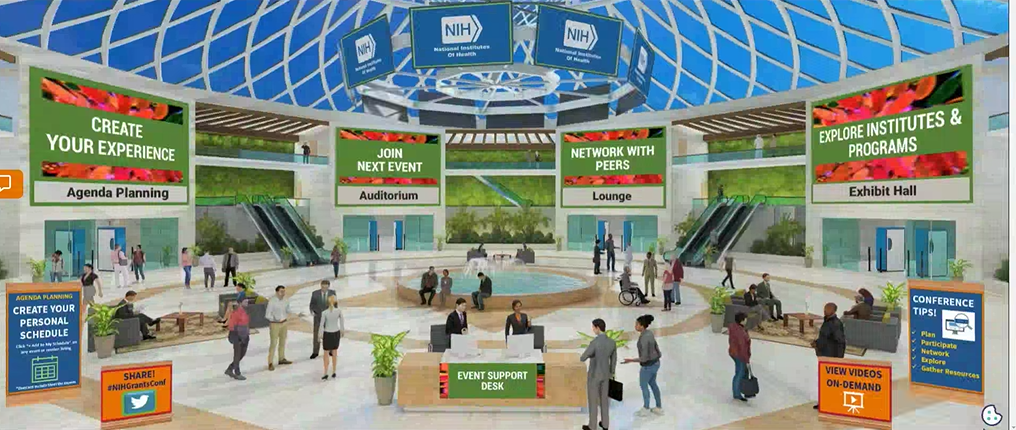 Create Your Personalized Agenda
Chat with Institute & Center Staff in Exhibit Hall
View the On-Demand Video Library
Schedule your 1:1 Meet the Experts Appointment
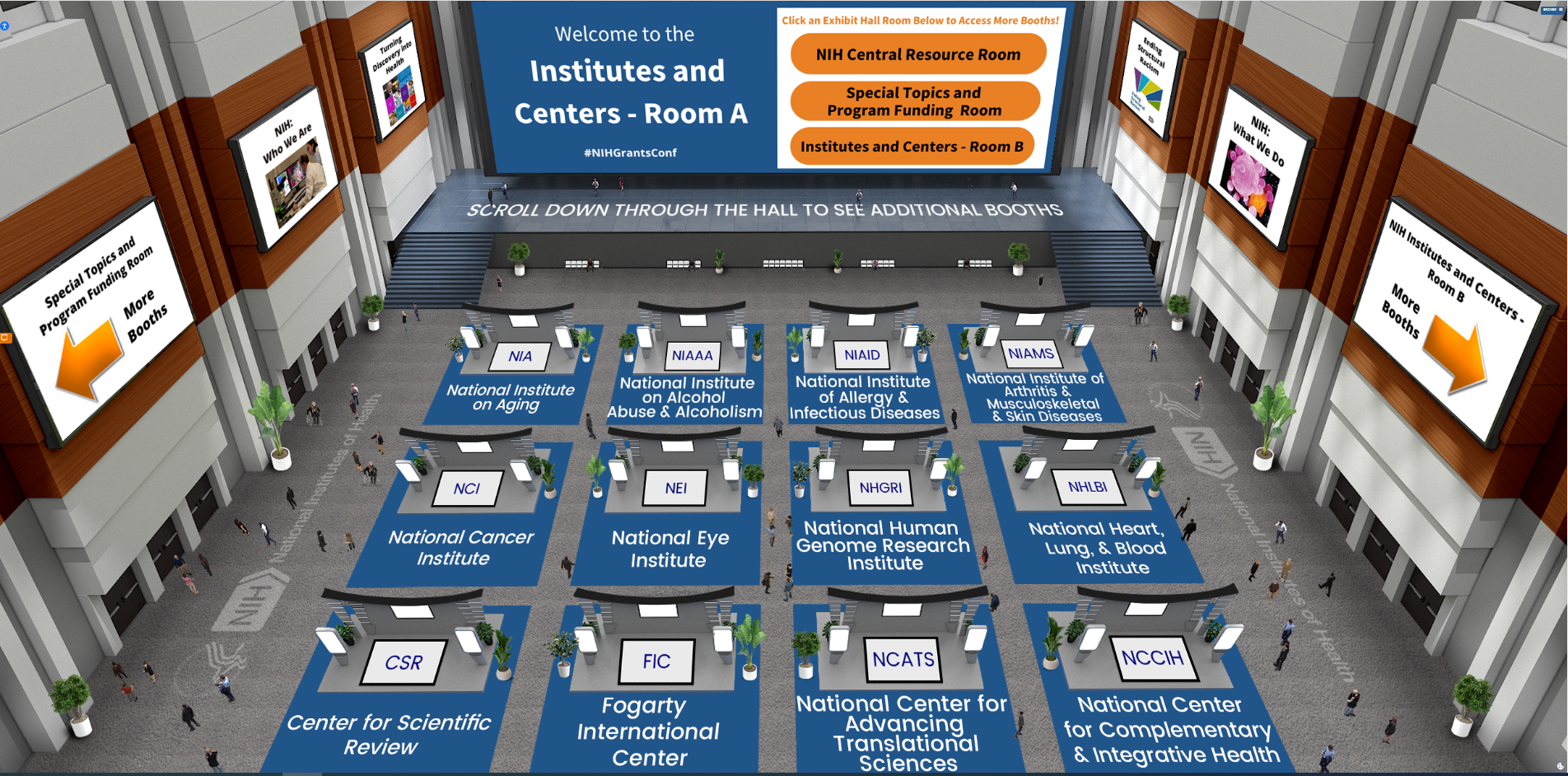 Network Virtually 
Challenge Yourself & Others on the Leaderboard
Share Tips on the Social Media Wall
And More!
Thank You
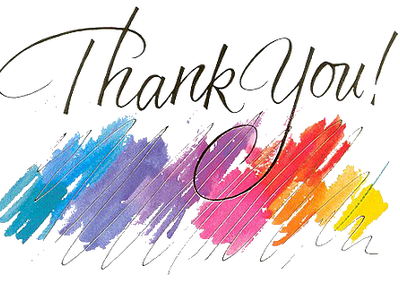